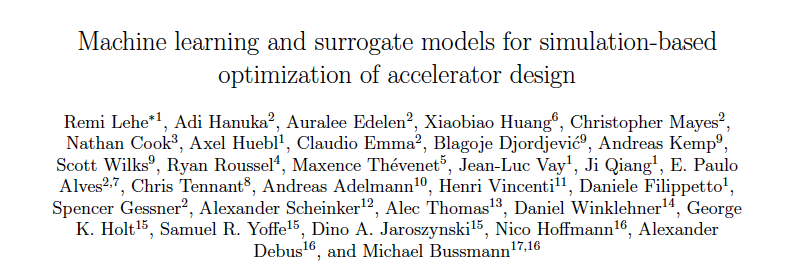 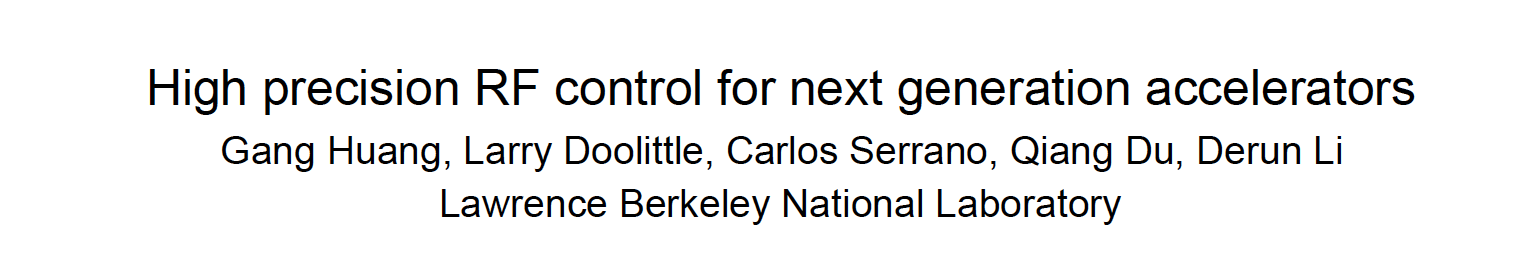 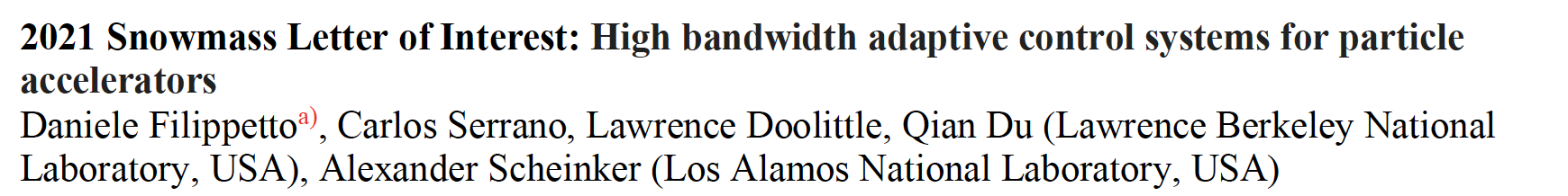 1
Machine learning and surrogate models for simulation-based optimization of accelerator designR. Lehe et al.,
These parameters can be optimized through simulations,in order to maximize e.g. final energy, injected charge, etc.
Accelerator experiments involves many design parameters (e.g. laser intensity, gas density, …)
Individual simulations
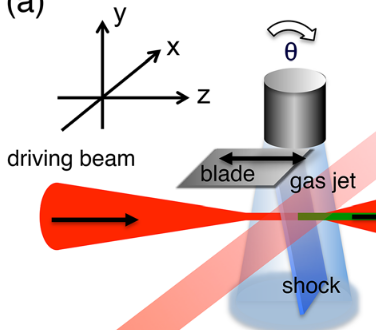 Workflow: iteratively:
Analyze simulation result
Pick most promisingparameters to simulate next
Multi-dimensionalparameter space(axes are e.g. laserintensity, gas density)
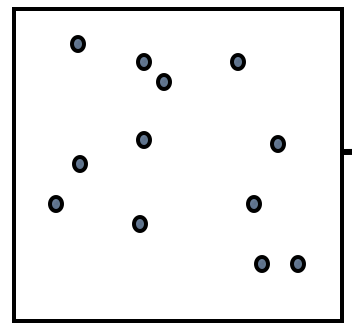 Approach:
Future developments:
The LOI calls for:
Exploring different ML algorithms and practices
Going towards a robust software frameworkfor ML-based parameter optimization
Traditionally, the parameters to try next have been chosen by human intervention, or genetic algorithms
But recent papers show that using machine learning (ML) methods can be much more efficient.
2
High precision RF control for next generation accelerators
G. Huang, L. Doolittle, C. Serrano, Q. Du, D. Li
High precision RF control for next generation acceleratorsG. Huang, L. Doolittle, C. Serrano, Q. Du, D. Li
RF field and timing stability determine the machine performance.
Next generation accelerators (e.g. PIP-II, AWA etc.) need high precision controls.
Current FPGA based digital RF control system provide 10-4 RF stability or 10s of femtosecond synchronization among endstations. 
Challenges and required R&D
Decoupled R&D and major projects to reduce project risk.
Modular system design enable flexible configuration.
Compact RF control module development enable deploy in place.
Low crosstalk (-100dB to -120dB) system architecture.
Follow ever changing technology from industries.


Goal: push the control limit toward the next order of magnitude
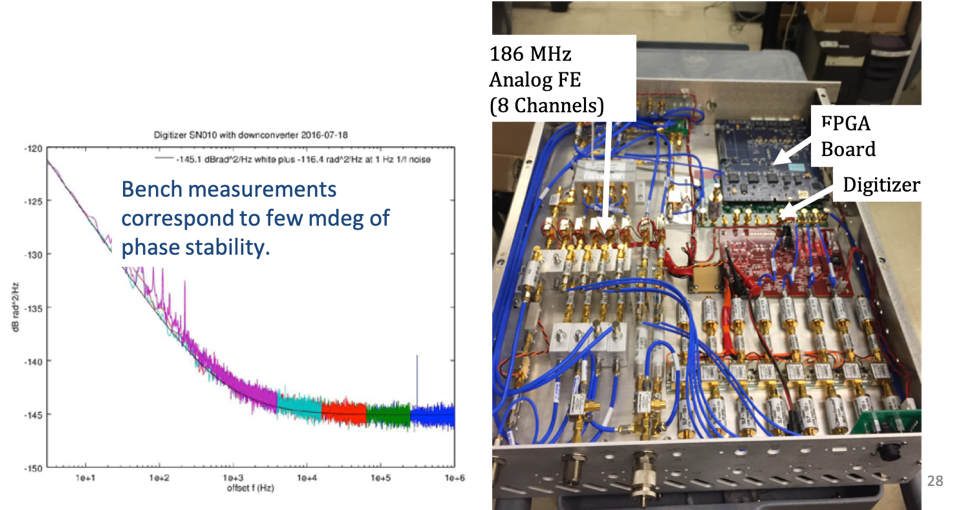 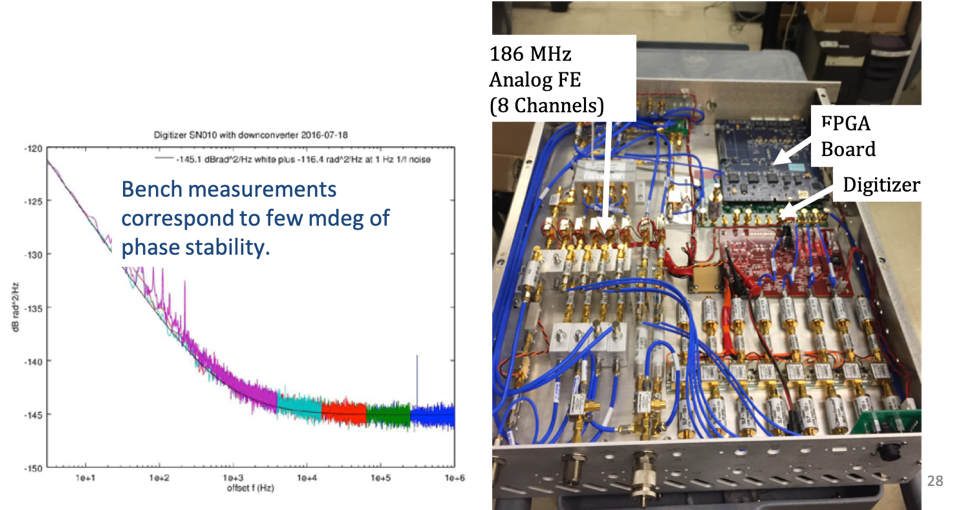 High bandwidth adaptive control systems for particle acceleratorsDaniele Filippetto, Carlos Serrano, Lawrence Doolittle, Qian Du, Alexander Scheinker
Design of an Holistic control system
What are the advantages of a ML native CS?
From local to global real-time feedbacks
Performance improvement
Failure predictions
  How do we effectively use ML for accelerator control?
Include surrogate models into the control electronics
Use supervised learning to continuously improve the model and catch time-varying effects. 
How do we choose the hardware?
Optimize for noise reduction in specific frequency bands
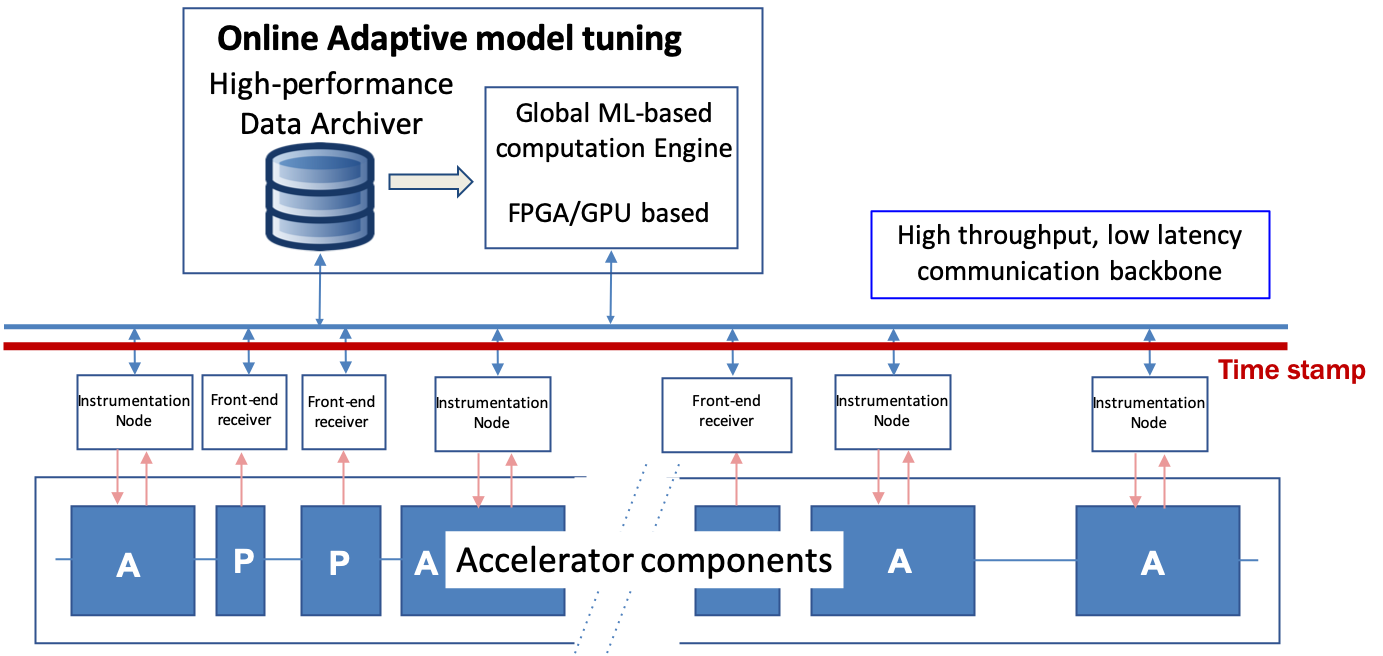 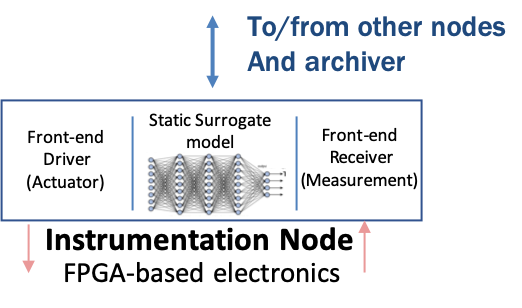 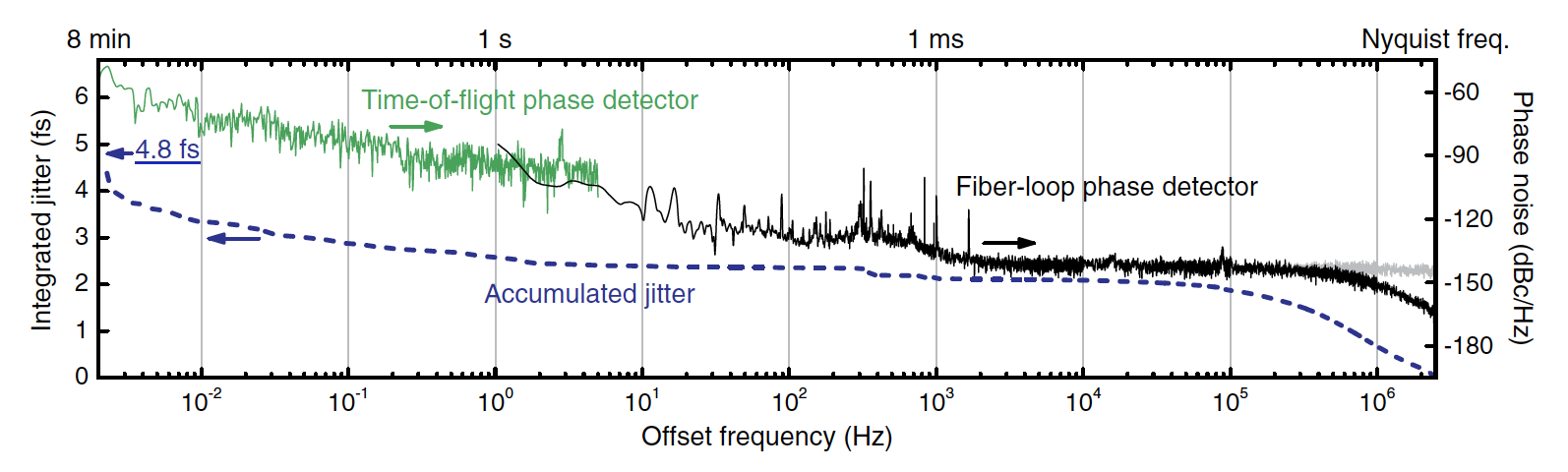 Fast local loops (ns) 
ML-based global optimization
ML models changing with time
ML based static loop
(Down-conversion tech)
adaptive loop
High bandwidth static loops
(Direct-sampling tech)
Noise (dBc/Hz)
4